Welcome to the 
Transformation Leads call
[Speaker Notes: Craig]
Who's on the call?
Craig Turpie, Deputy UK Chief Commissioner
Jack Caine, UK Commissioner for People
Hamish Stout, Deputy UK Commissioner for People (Transformation)
James Booker, Head of Portfolio Delivery & Change
Pete Jeffreys, Volunteer Project Lead
Helen Mitchell, Interim Communications Manager
Kirsty Waugh, Senior Change Manager
Susan Wallace, Change Manager
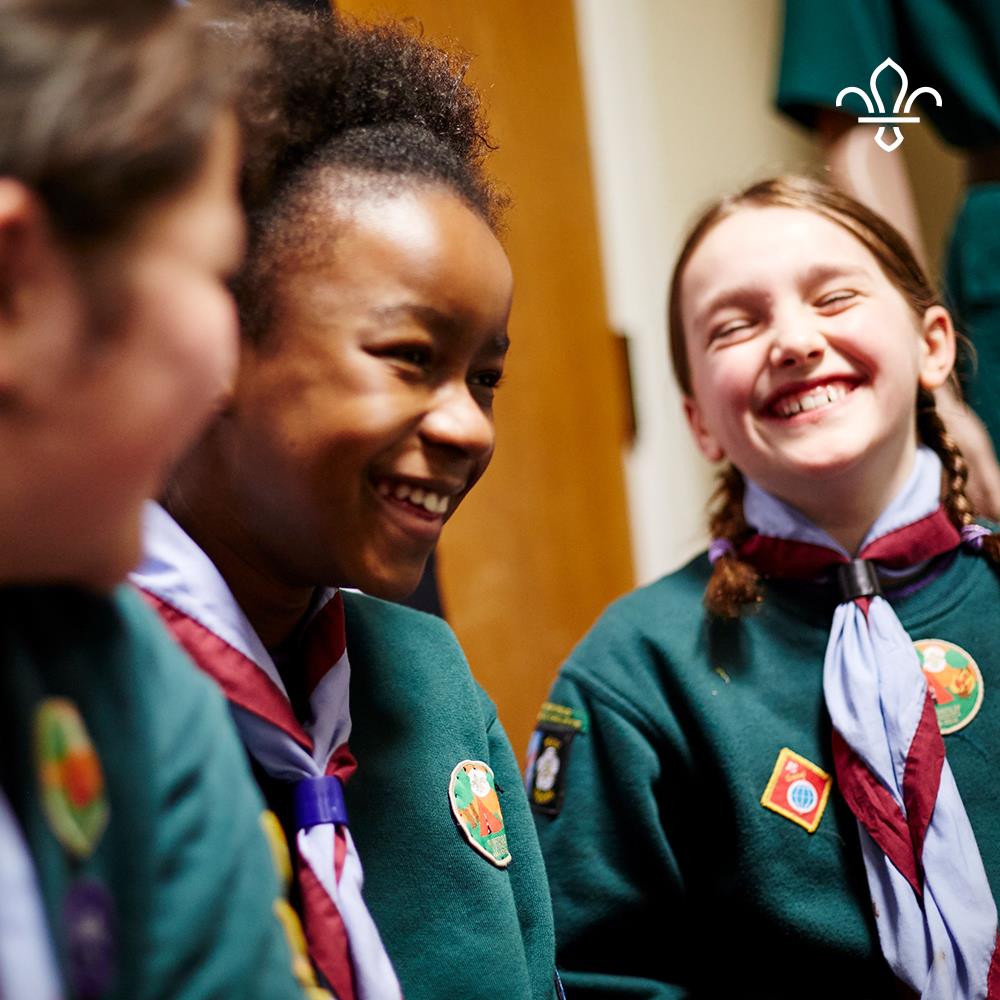 [Speaker Notes: Craig]
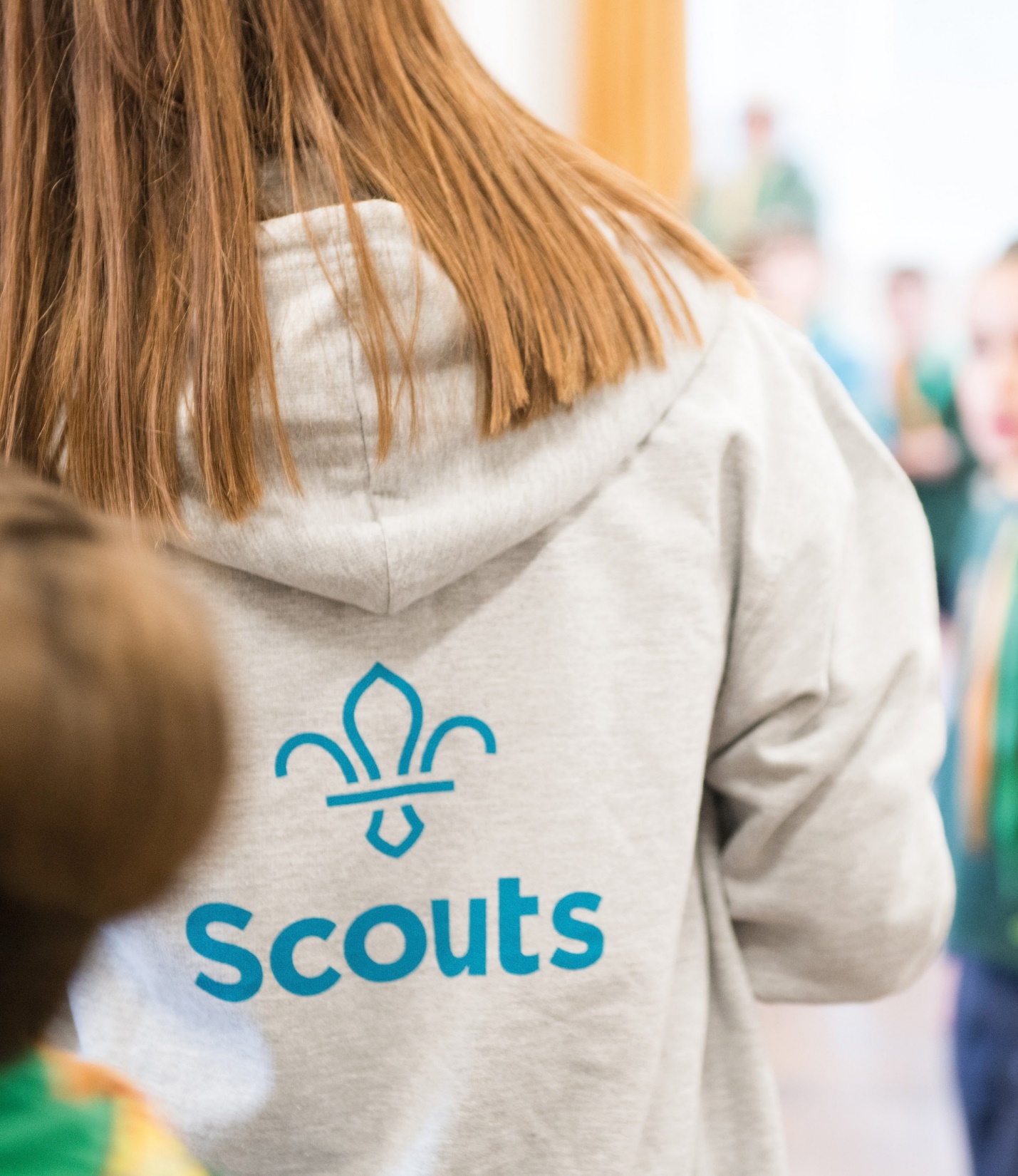 Purpose
Timeline Update
Volunteer Framework Update
Open Forum
Transformation Lead in Action
Ongoing Support
Next Steps
[Speaker Notes: Craig]
Timeline Update
[Speaker Notes: Craig]
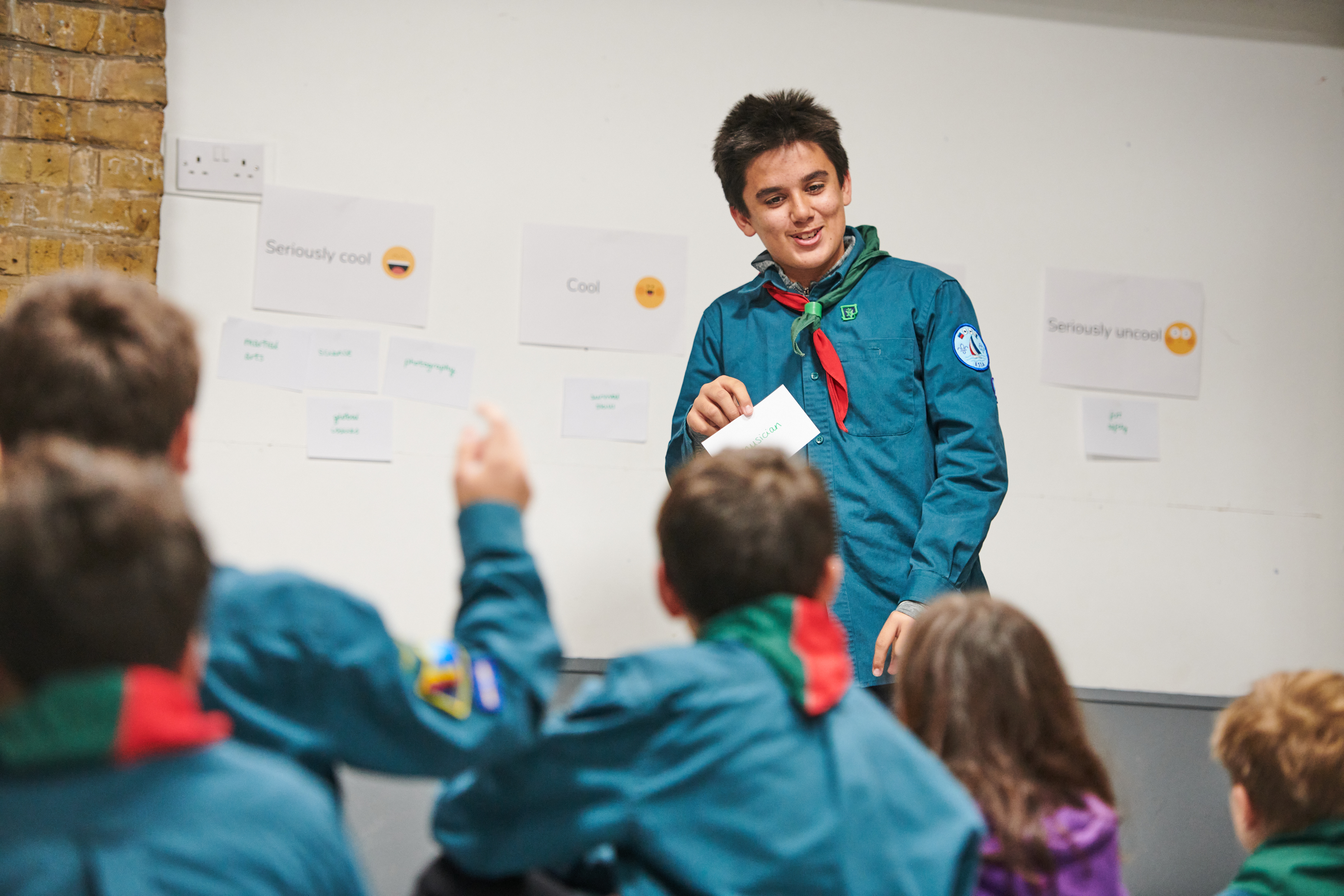 Timeline Update
Since our last call:

Decision to extend the timeline agreed by Strategy and Delivery Committee and Board of Trustees

Work is ongoing to provide a more detailed timeline breakdown
[Speaker Notes: Andrew]
Revised Timeline Update
Preparation for new systems

Migrate members across the new systems

Provide feedback to support future development of digital systems
Continue communicating in your area

Build your local change plan 

Cultural and guidance change to team roles

Changes to our welcome conversations and how we welcome new volunteers

Changes to local Trustee Boards

Sharing Our Volunteering Culture locally
Build your local delivery team 

Communicate out the coming changes to; 
County/Area/Region Team
District Teams
Groups & Sections

Cleaning up Compass data
NOV 23
FEB 24
JAN – MAR 24
SEPT - DEC 22
JAN - DEC 23
2024
2022
2023
Go-live of new digital systems
For Early Adopter Cohort
Go-live of new digital systems for all​​
[Speaker Notes: Word version add link in chat, FB group and email out next week]
Revised Timeline - All Areas
Understand
Understand
Plan 
 & Deliver some cultural elements
Plan 
 & Deliver some cultural elements
Keep going
Keep going
Deliver
Deliver
Revised Timeline - Early Adopter Areas
&
&
Feb 24
March 24 Onwards
March 24 Onwards
May - Dec 22
May - Dec 22
Nov 23 - March  24
Jan 23 - Oct 24
Jan 23 - Jan 24
[Speaker Notes: Craig]
Volunteer Framework
[Speaker Notes: Craig]
What’s Changing?
I receive regular support in a way that is safe, open, and honest. I feel respected and seen 

What might new volunteers say
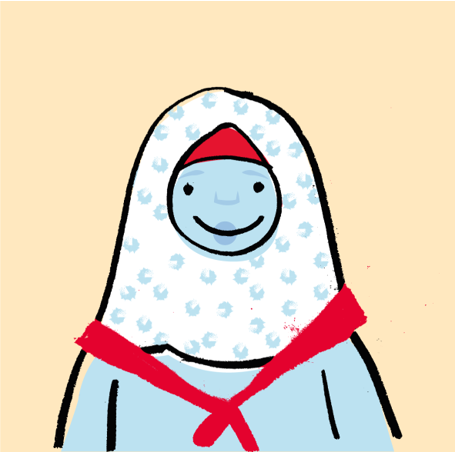 We don’t feel very supported by the District, and it scares me, because I quite often worry that I’m going to melt and say ‘I can’t do this anymore’ 
- GSL/Scout Section Leader
[Speaker Notes: Rob]
How we talk about teams and roles
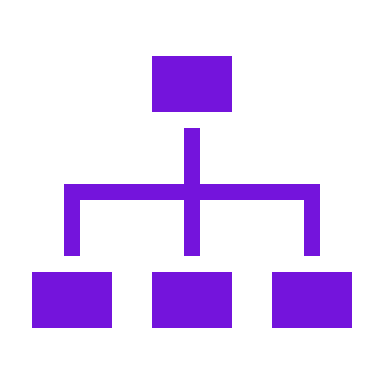 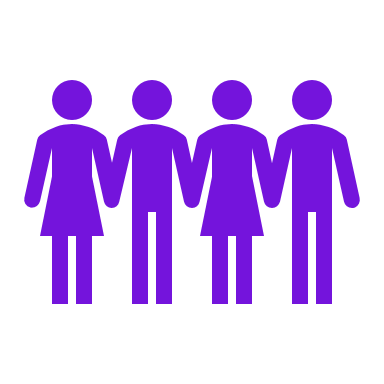 Every team has a team leader (or leaders) and team members 

Role titles will change 

Named roles retained where they serve a clear purpose
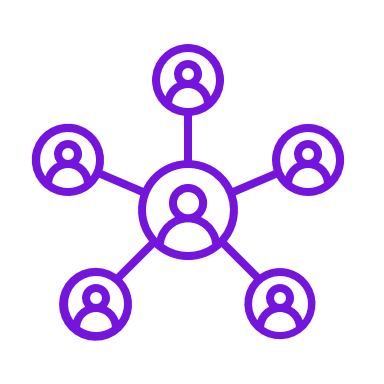 [Speaker Notes: Rob]
Sections
Group
Group Leadership Team
Trustee Board
November 2022 version
Section & Group Structure
Team Leader(s)
Team Member
Team Member
Section Team
Young Leader
Team Member
Young Leader
Young Leaders
Explorers
Leadership Team
Trustee Board
November 2022 version
Leadership Team
14 - 24 Team
Trustee Board
Network
District & County Structure
County
Districts
Volunteering Development Team
District
Volunteering Development Team
Groups
Programme Team
Support Team
Support Team
Programme Team
Sections
Group
Group Leadership Team
Trustee Board
November 2022 version
Group Teams Explained
Plan and deliver a safe programme
Make sure admin is done correctly
Communicate with others
Look after section finances
Help the group’s sections to run well
Develop our volunteers and help recruit new ones
Engage with the community
Enable growth and new provision
Manage incidents
Support effective processes (e.g., admin, finance, equipment, etc.)
Look after the money
Ensure buildings and equipment are in good working order
Manage a risk register
Make sure everyone follows legal requirements
Full details are in each Team Description
Young Leaders
Explorers
November 2022 version
Leadership Team
14 - 24 Team
Trustee Board
Make sure all District teams work well
Make sure all teams are inclusive and reflective of the local community
Make sure safety and safeguarding responsibilities are fulfilled
Support the District Youth Lead to make sure decisions are shaped by young people
Network
District Teams Explained
District
Volunteering Development Team
Groups
Look after the money
Ensure buildings and equipment are in good working order
Manage a risk register
Make sure everyone follows legal requirements
14-24 Team, for their Sections
Support each Explorer, Young Leader and Scout Network section team
Group Leadership Teams
Support each of their section teams
Develop our volunteers
Engage with the community
Enable growth and new provision
Manage incidents
Support effective processes
Support Team
Programme Team
Attract and welcome new volunteers to Group and District teams
Make sure volunteers are well-supported
Make sure volunteers are recognised
Help section teams run high-quality programmes
Facilitate programme networking opportunities 
Provide access to specialist expertise
Manage approvals for activities and permits
Engage with the local community
Grow sections and groups
Manage incidents
Manage administration, property and equipment
Full details are in each Team Description
Leadership Team
Trustee Board
November 2022 version
County Teams Explained
Make sure all County teams work well
Make sure all teams are inclusive and reflective of the local community
Make sure safety and safeguarding responsibilities are fulfilled
Support the County Youth Lead to support sections to be shaped by young people
Look after the money
Ensure buildings and equipment are in good working order
Manage a risk register
Make sure everyone follows legal requirements
County
Districts
Volunteering Development Team
For County teams and District Lead Volunteers:
Attract and welcome new volunteers 
Ensure volunteers are well-supported
Ensure volunteers are recognised
Programme Team
Support Team
Provide events best run at scale
Lead the assessments for activity permits
Manage approval for activities and permits
Engage with the local community
Manage incidents
Manage administrative tasks
Manage property and equipment
Full details are in each Team Description
November 2022 version
How your patch might look
Group: 1st Anytown
How your patch might look
District: West Blanksville
How your patch might look
District: Mid-Elsewhere
Open Forum Q&A
[Speaker Notes: Craig]
Transformation Lead in Action
Anthony (Joker) Streets - Dorset
[Speaker Notes: Craig]
Preparation 

What did we want to get out of the day?

How best can we deliver the day?

Who can help us?

Dorset Event Team

HQ

South West Transformation Leads

Other people

Venue

Catering
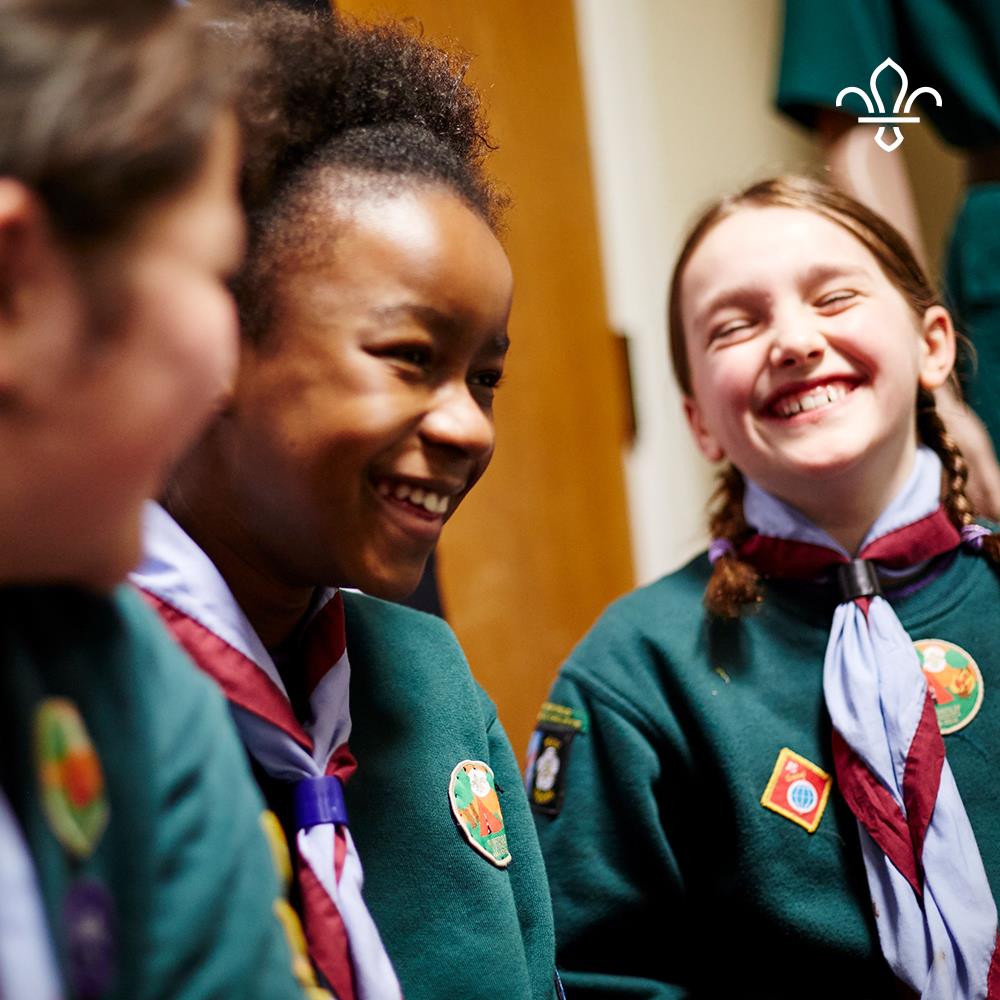 Attendees


Group Scout Leaders & Group Chairs

District Commissioners & District Chairs

District roles approx. 5 people

County Commissioner & County Chair

County Training Team

County roles approx. 5 people

Events Team
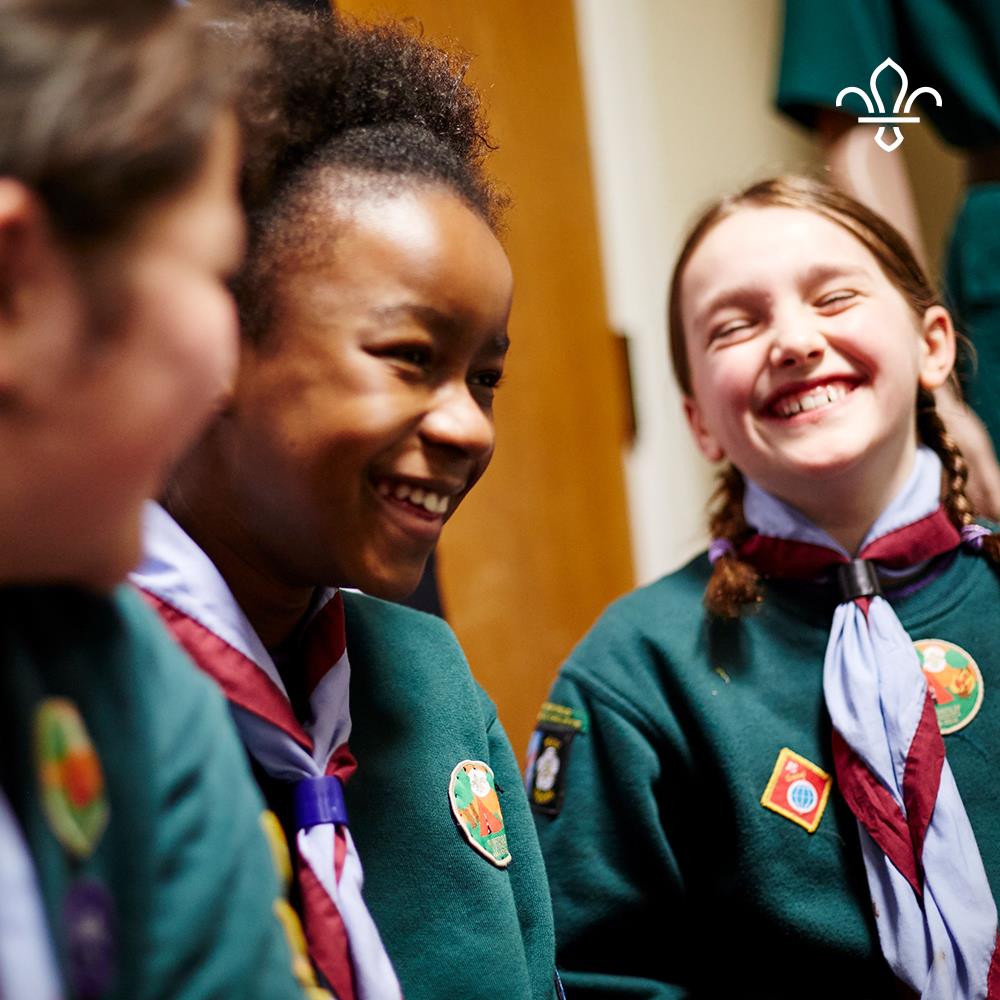 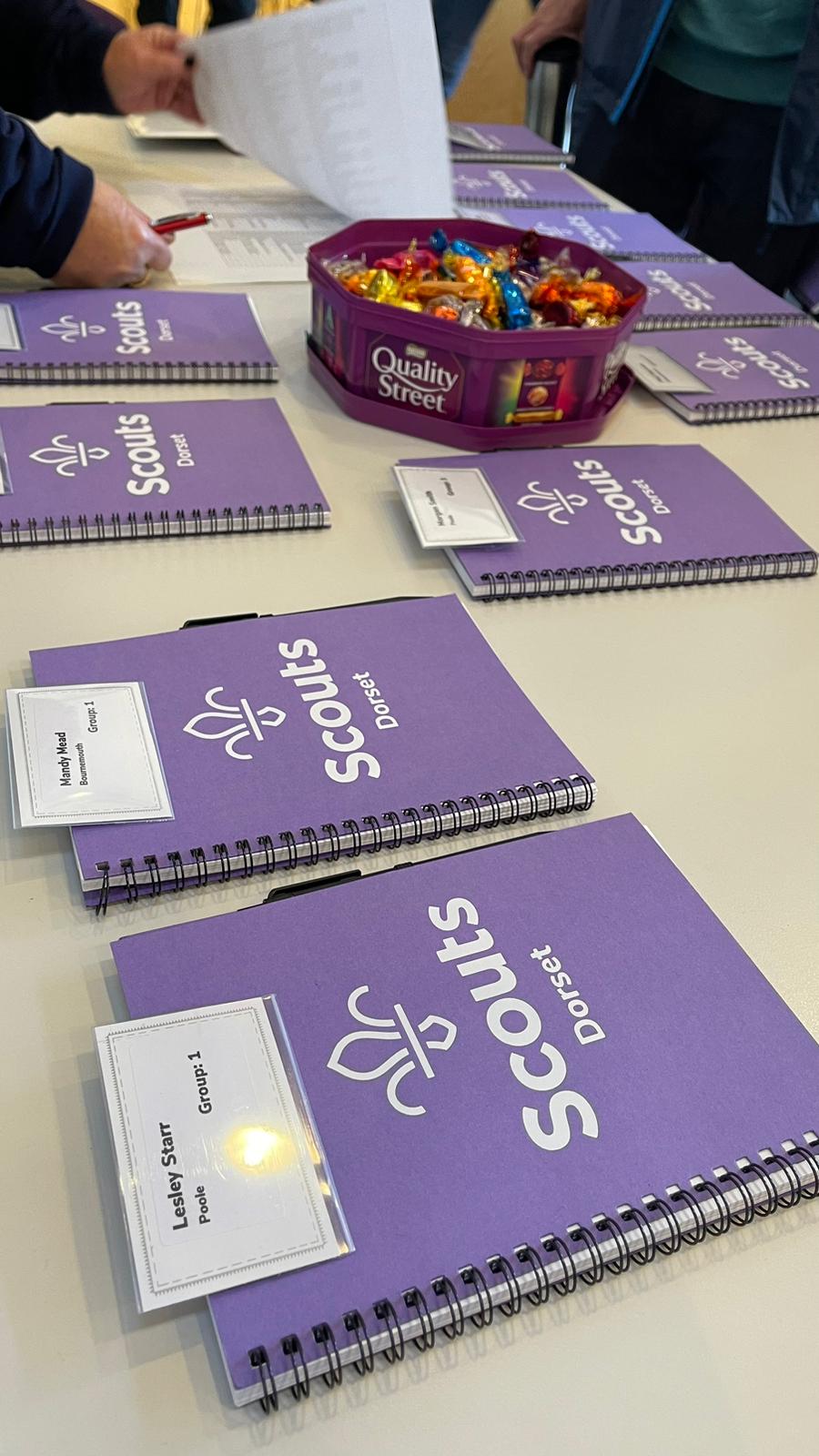 Agenda
Quiz / Skills for Life Vision – Led by Youth Commissioner 
What’s Changing?
Videos
Slides 
Virtual tools 
Break out into groups 
A Warmer Welcome
A More Engaging Learning Expereience 
Positive Volunteering
Digital Experience 
Interactive - Slido
[Speaker Notes: Craig]
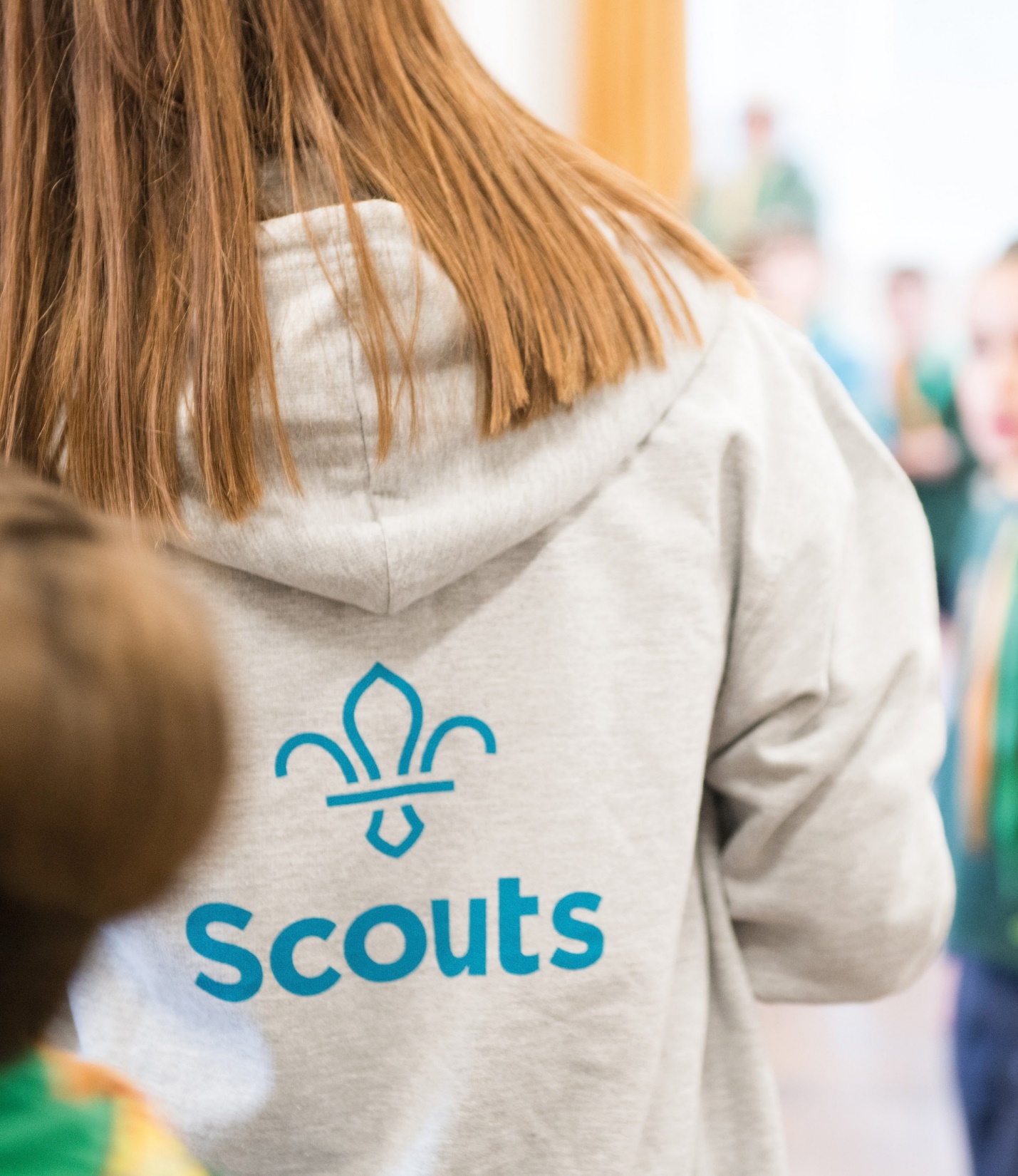 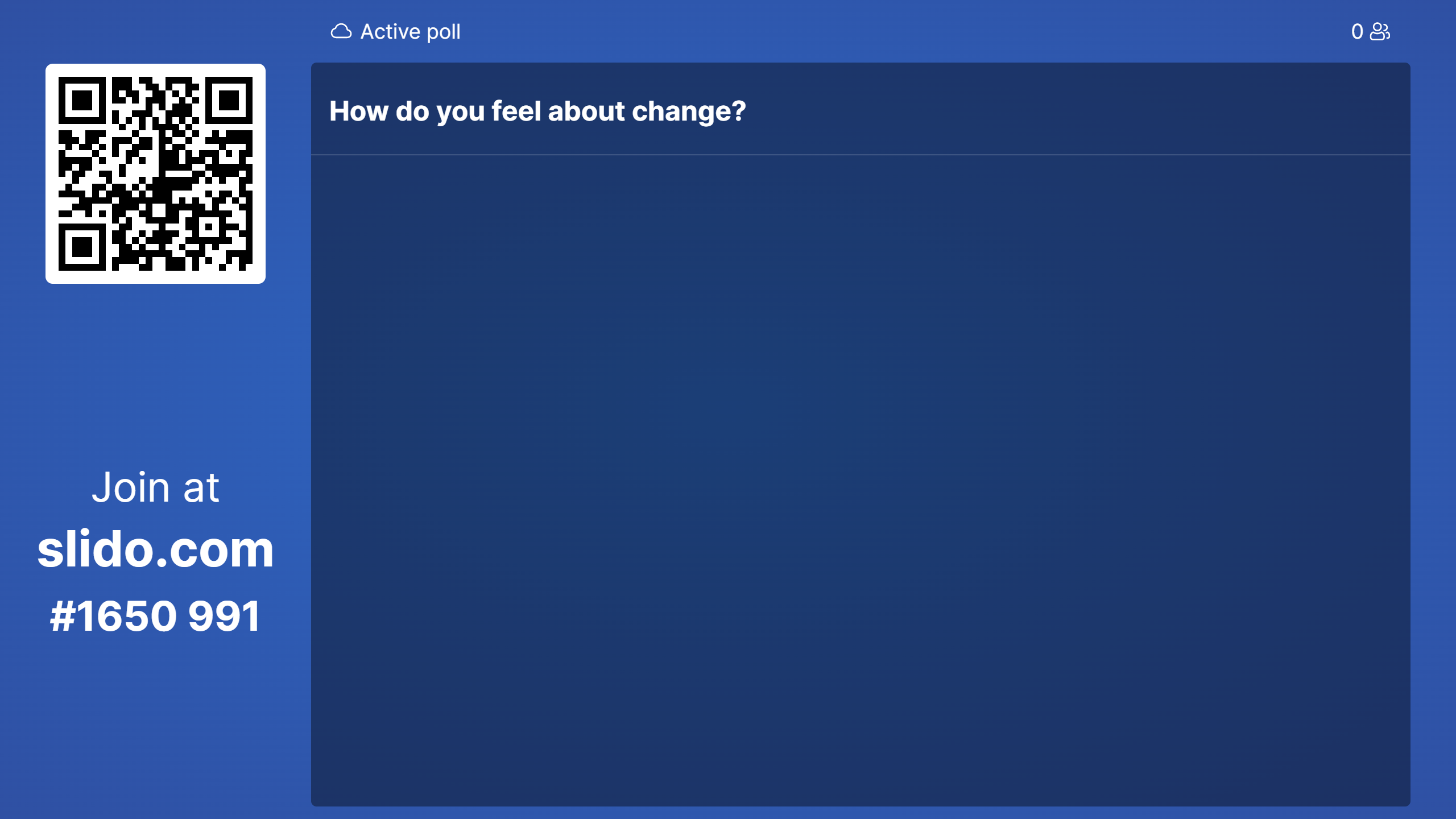 Slido
Slido.com 
#1650991
[Speaker Notes: Craig]
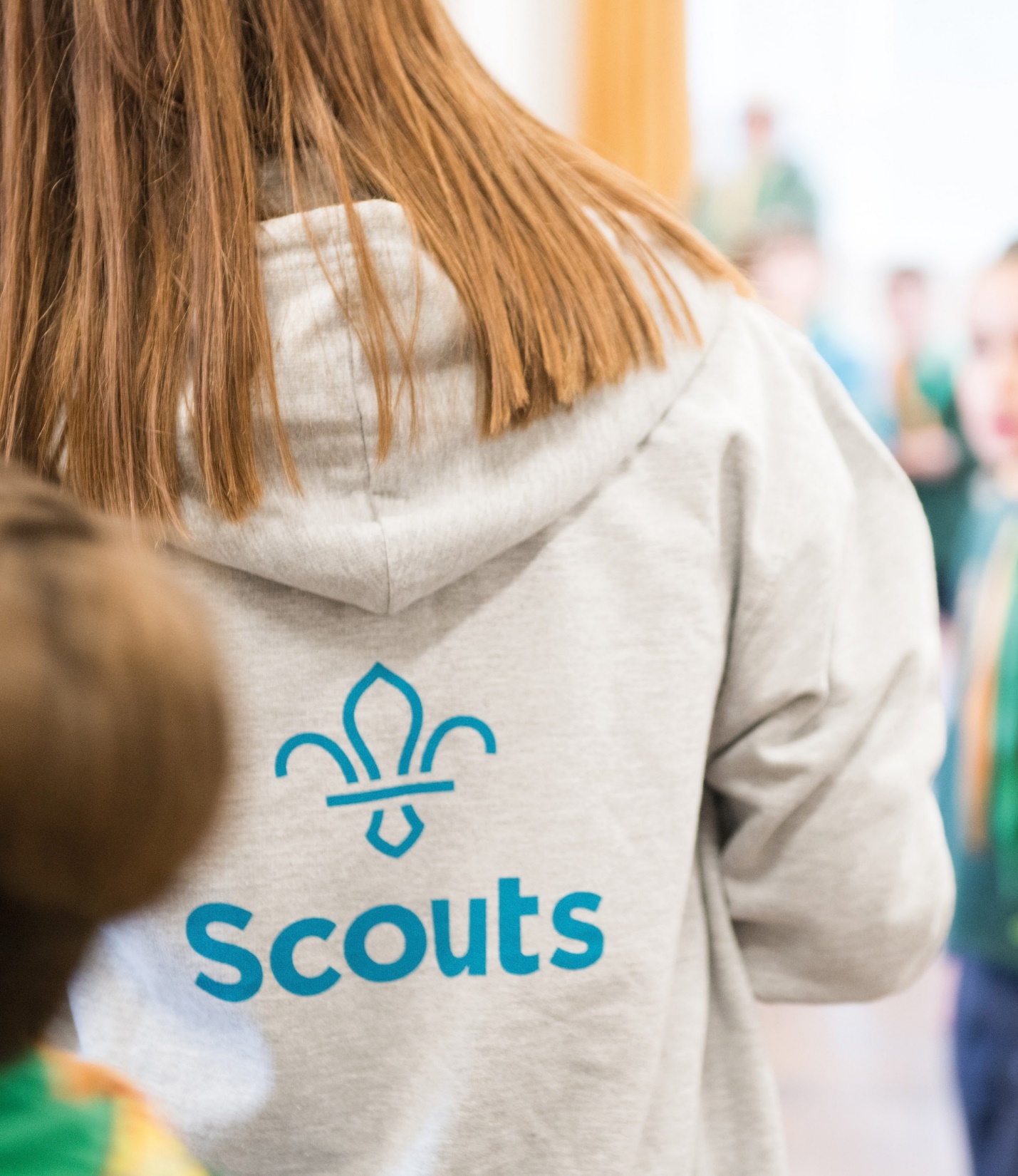 Agenda
What does it mean to us?
District / County time
What’s next?
How are we going to communicate
Actions now
Lessons Learnt
Time 
How do we can more people there
[Speaker Notes: Craig]
Ongoing Support
[Speaker Notes: Craig]
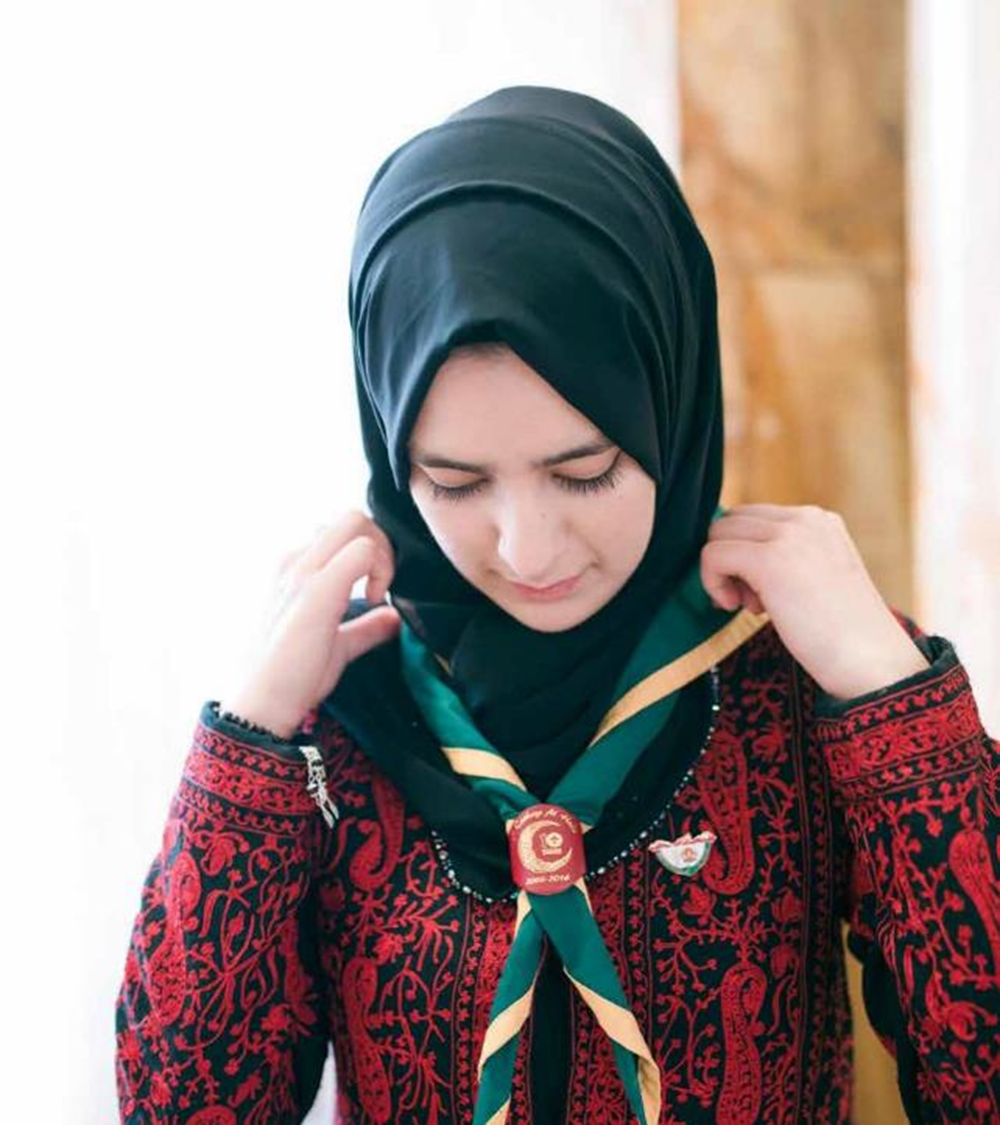 Ongoing Support
Transformation Lead Resource Hub
http://Scouts.org.uk/TransformationLeads 

Email 
transformationleads@scouts.org.uk

Facebook 
https://www.facebook.com/groups/scoutstransformation

Event Support

Online Meetings (2nd Tuesday of every month until March)
[Speaker Notes: Susan]
Next Steps
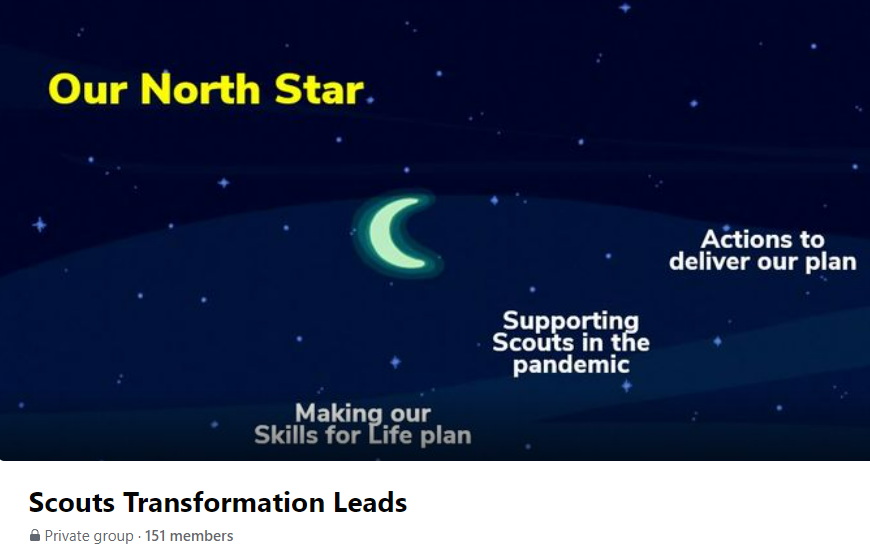 Use resources and tools to build understanding locally including "Is My Patch Ready for Change?"
Build local delivery teams including digital support
Ensure data is up to date in Compass
Join the Facebook group and/or use Transformation.Leads@scouts.org.uk for questions and support
Accept invites to calls Dec – March 23
https://www.facebook.com/groups/scoutstransformation
[Speaker Notes: Susan]
Thank You